Building Knowledge: Expanding the World Through Reading
Module 3b (3rd- 8th grade)- The “How”
[Speaker Notes: This module was last updated on June 2019.]
Your Presenters
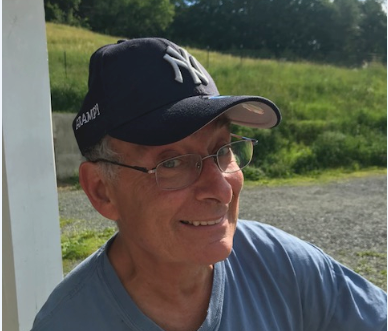 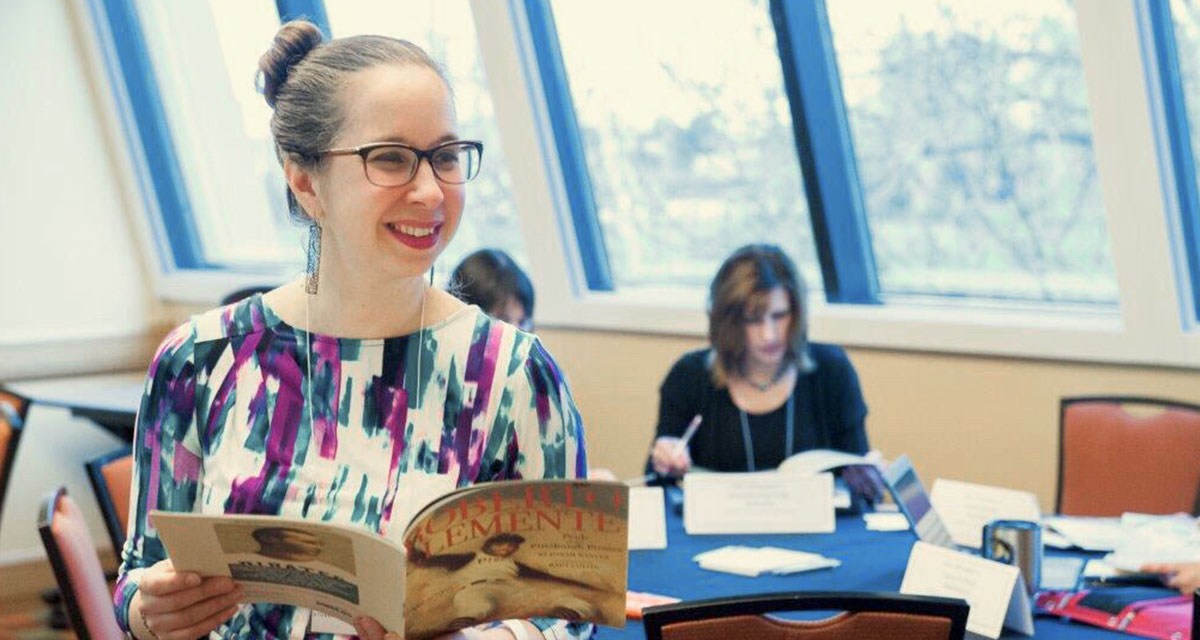 Carey Swanson
Senior ELA/Literacy Content Specialist
David Liben
Senior Fellow
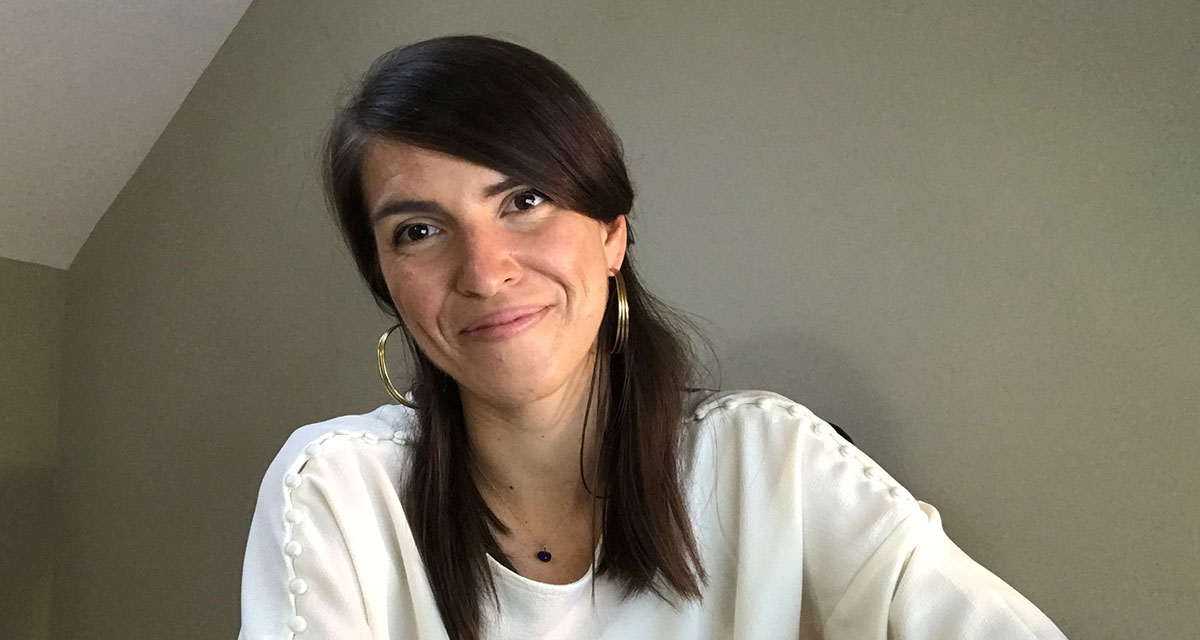 Tori Filler
ELA/Literacy Content Specialist
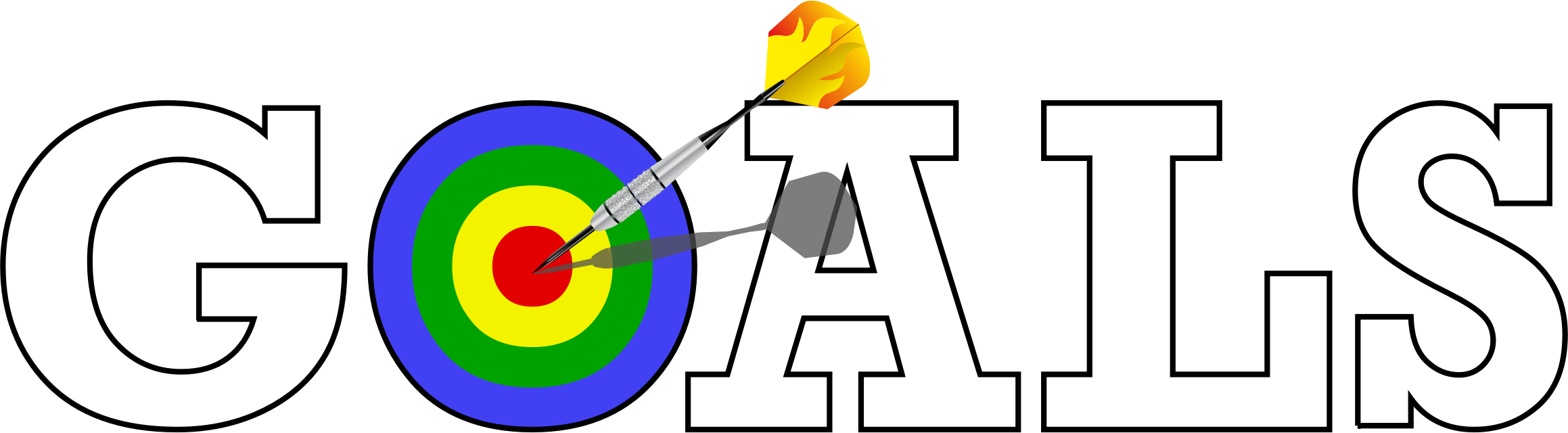 Identify indicators of knowledge building in high quality instructional materials.
Pinpoint adaptations they can make to existing materials to amplify knowledge building.
Identify knowledge building resources to supplement their existing materials.
Let’s Review
The Reading Rope
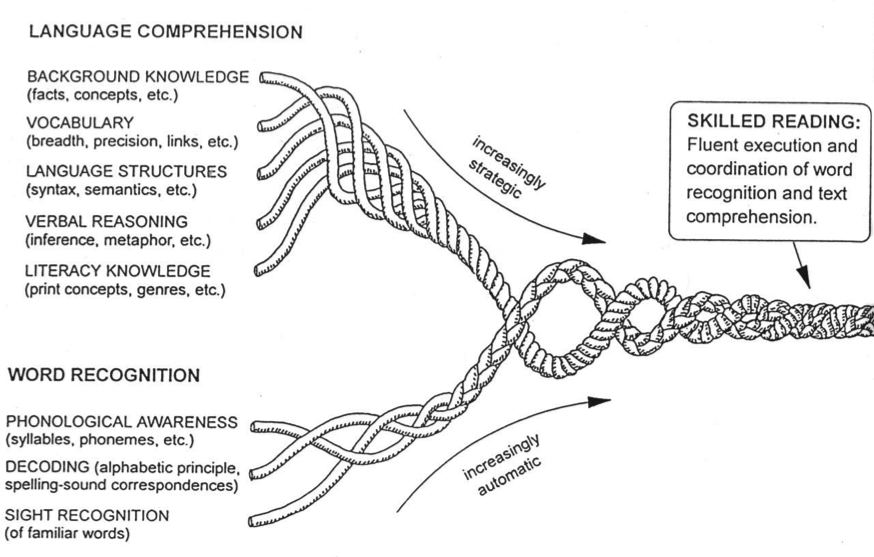 The Work of Schools
Knowledge
Vocabulary
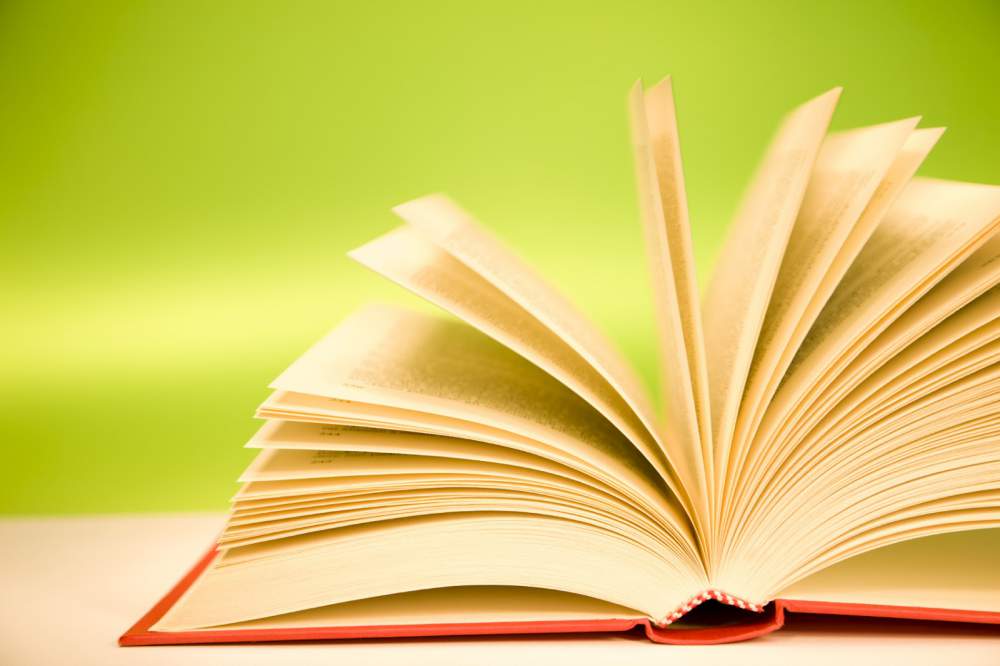 3rd-8th Grade Classroom Structures to Support Building Knowledge
Ingredients of Knowledge-Building Classrooms
The What
[Speaker Notes: Knowledge gain from the text as purpose for instruction (e.g., Let go of strategies/skills focus)  
Connect lit backwards (would a week of lessons on text features help you access this text) 
Connect standards called for by the text 
Adult task: Owl moon what are all the different knowledge demands! What can students learn? What’s the big idea? 
Multiple texts on a topic]
The How
Classroom Structures
Classroom Materials
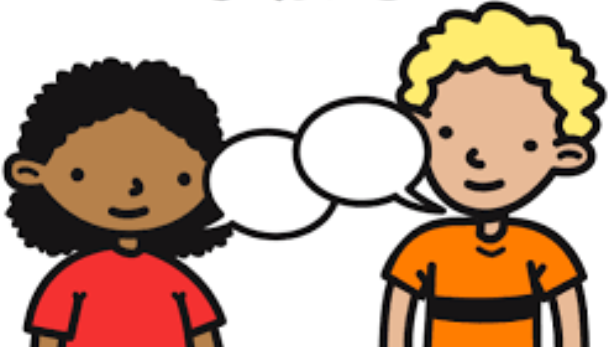 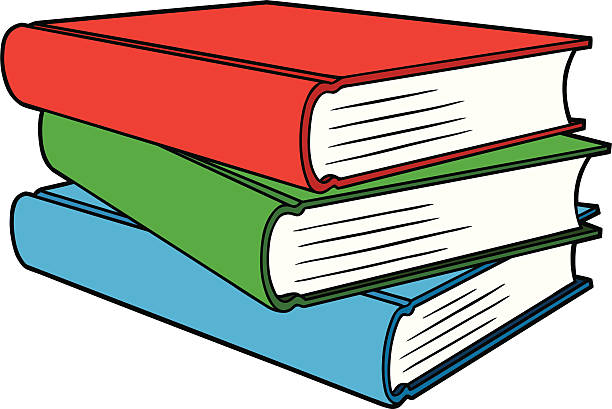 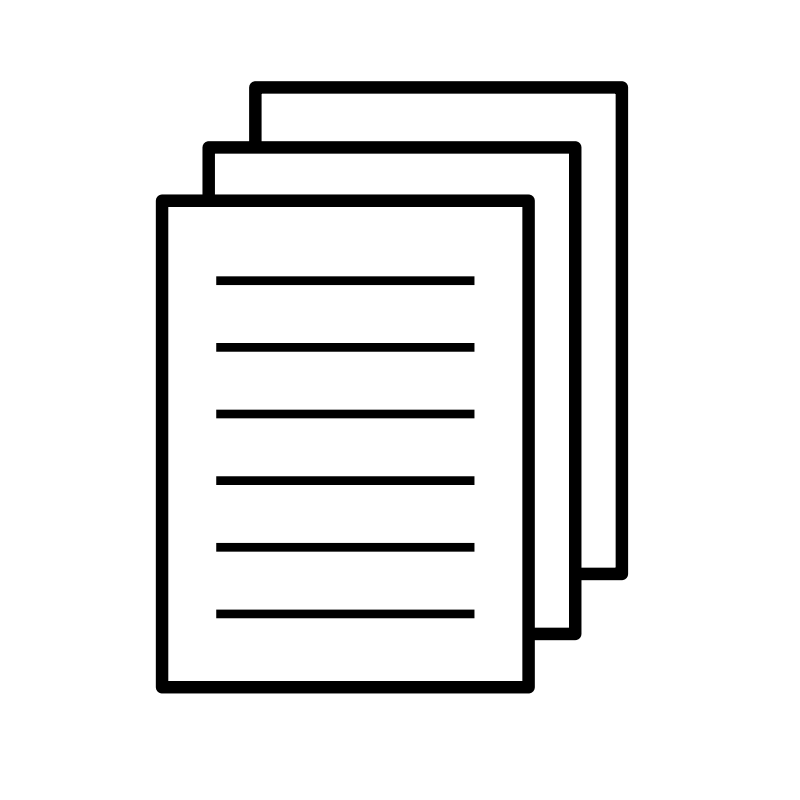 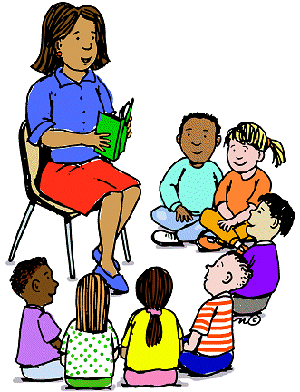 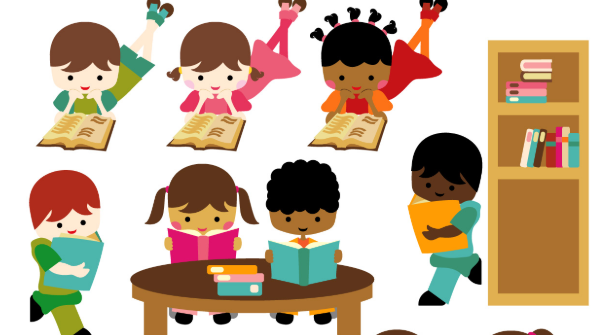 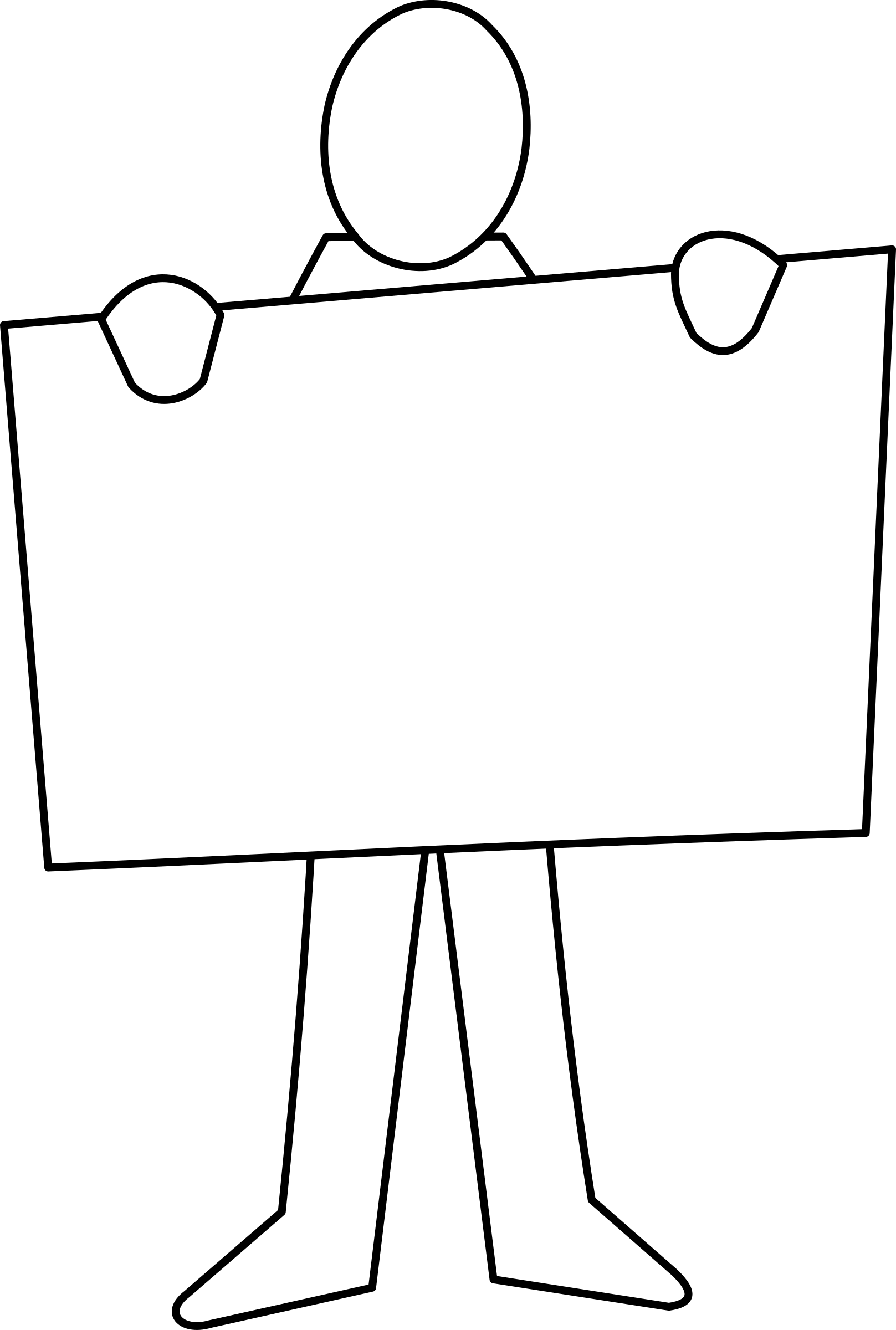 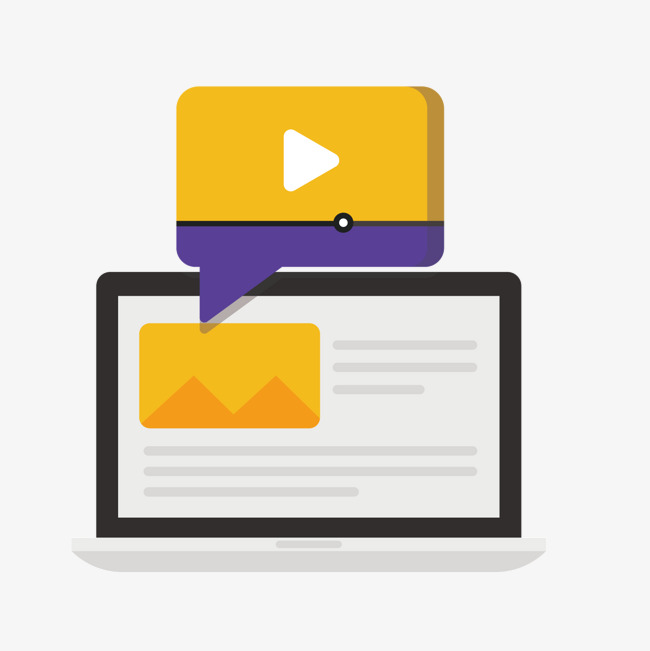 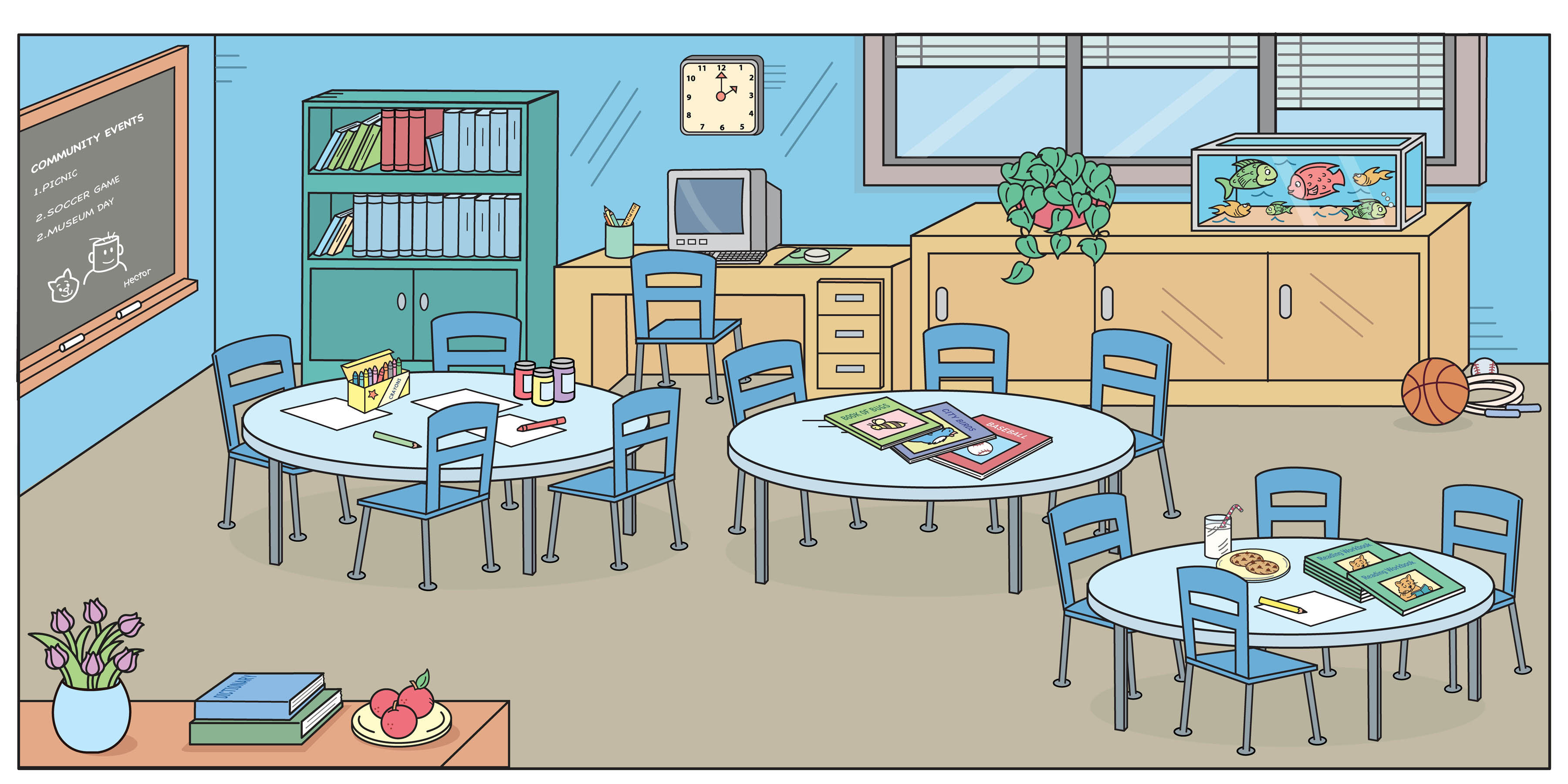 “To help us understand more about Jacqueline Woodson’s life in Brown Girl Dreaming we’re going to read an article today about the remnants of Jim Crow Laws in the 1960s.”
Whole Class Instruction
“Before we dig into our unit on Lewis and Clark’s expeditions, we’re going to watch a short video about their interactions with the Nez Pierce tribe.”
[Speaker Notes: Ask-
What is a strength]
Small Group Instruction
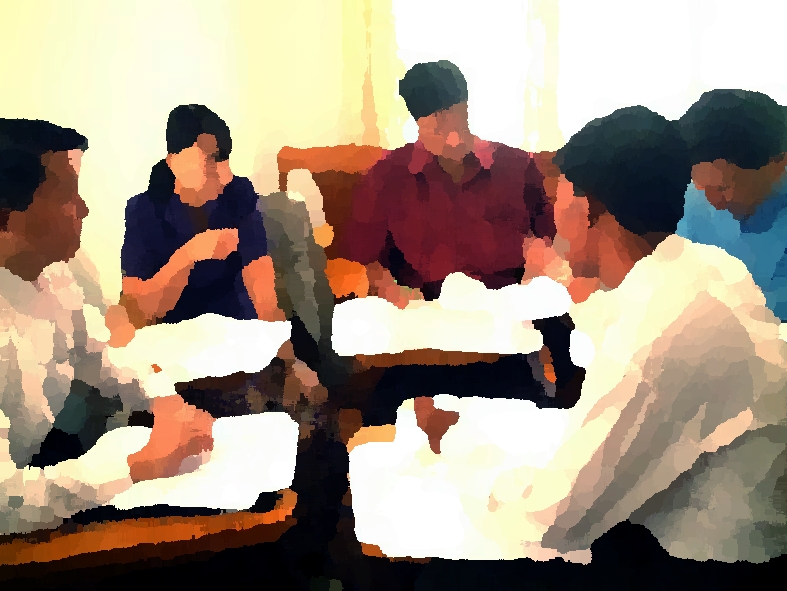 Repurpose “Guided Reading” and/or Establish Purposeful Small Group Lessons
Research Groups
Re-reading portions of the anchor text
Connected/related texts at a range of complexity
“Our group is going to get to read a book today that gives us more information about how and why chameleons use camouflage.”
“Today we’ll work in our research groups to read more resources about the significant historical landmark we chose.”
Small Group Instruction Revisiting an Anchor Text:
Stop and summarize
Paraphrase challenging text
Reviewing where students got lost/confused
Re-reading to connect sections of the text to one another
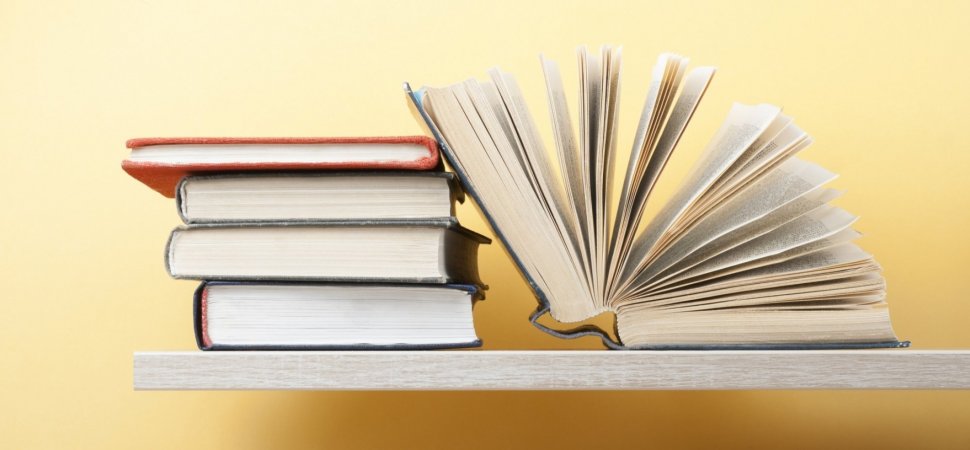 Independent Reading
“What do you want to learn about?”
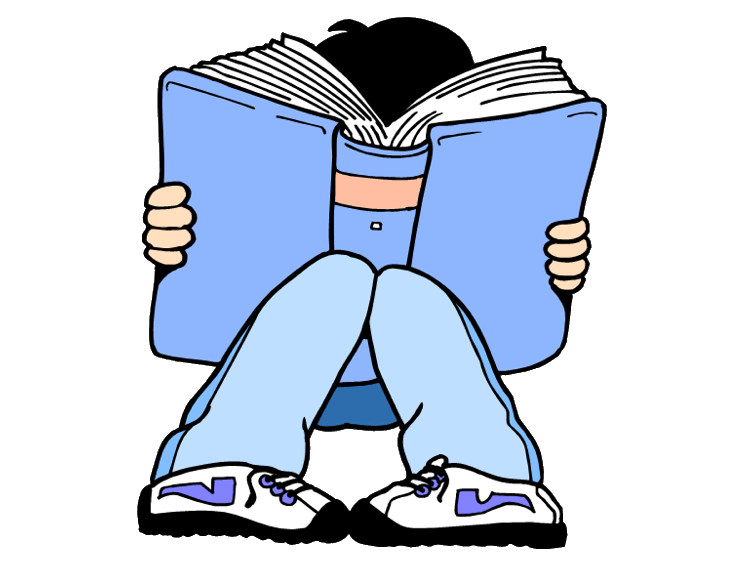 “This text will build nicely on your interest in what motivates individuals to go to war.”
What are strengths and challenges to incorporating knowledge building within these 3 structures?
Small Group Instruction
Whole Class Instruction
Independent Reading
[Speaker Notes: Pause to generate list first.
Reveal masks.]
Close Reading of Complex Text Is Important…But Not Enough!
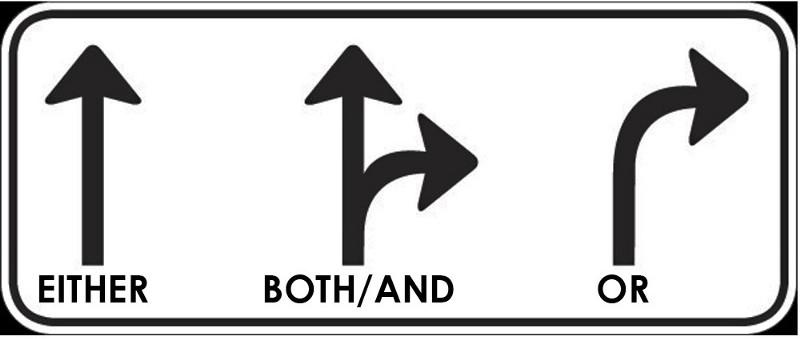 [Speaker Notes: Big Idea: Wonders has lots of planned opportunities for close reading, but we also need to ensure that kids are getting access to VOLUME of reading. 

Students on track for college and career are learning approximately 3,000 new vocabulary words each year (Nagy & Anderson, 984); it is impossible to learn this many words through vocabulary exercises.

Notes: 
Volume of reading is done with the leveled readers and any teacher assigned text.  
(click) Close read the Literature Anthology in 2-6. Literature Big Book or Literature Anthology with K-1.  Depending on the week, you may also be using another particularly rich text. 
Leveled Readers are the Wonders selected primarily used text for Volume Reading (unless teacher is assigning additional or supplemental reading)]
What does knowledge building look like in high-quality instructional materials? (Gr 3-8)
Example: EL Education
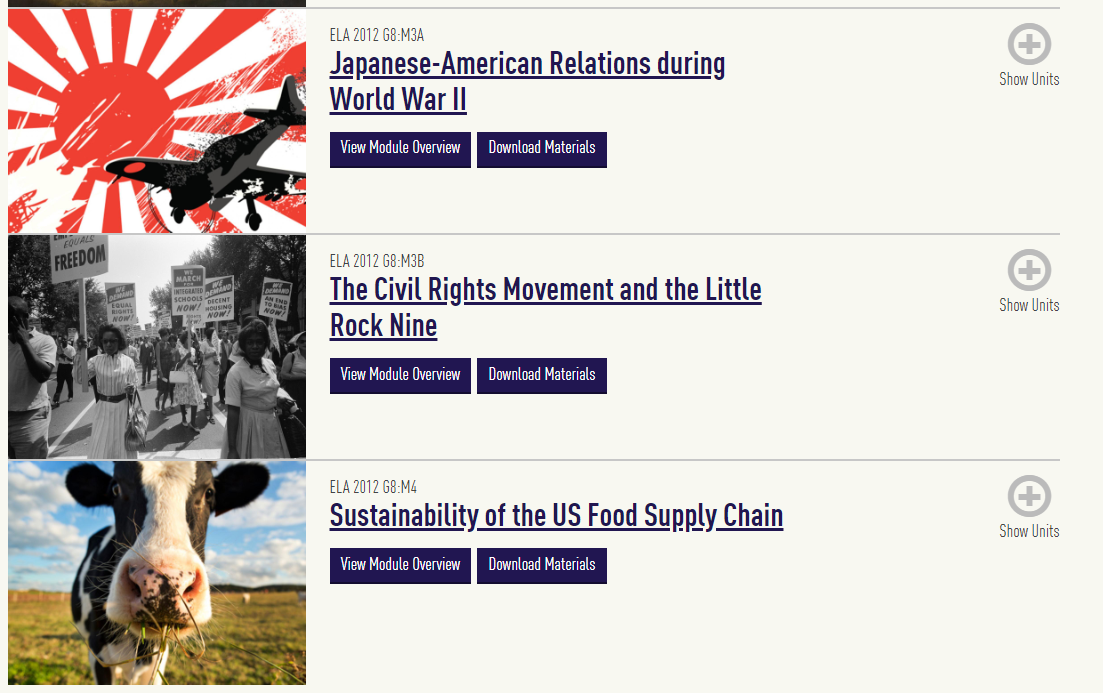 [Speaker Notes: Grade 8]
EL Education: Grade 8
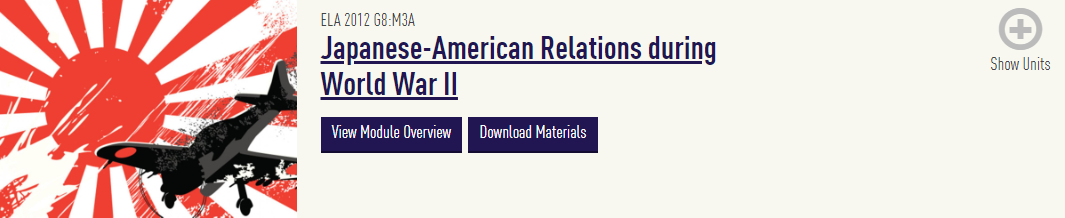 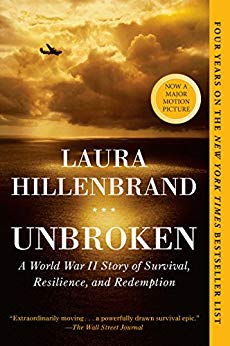 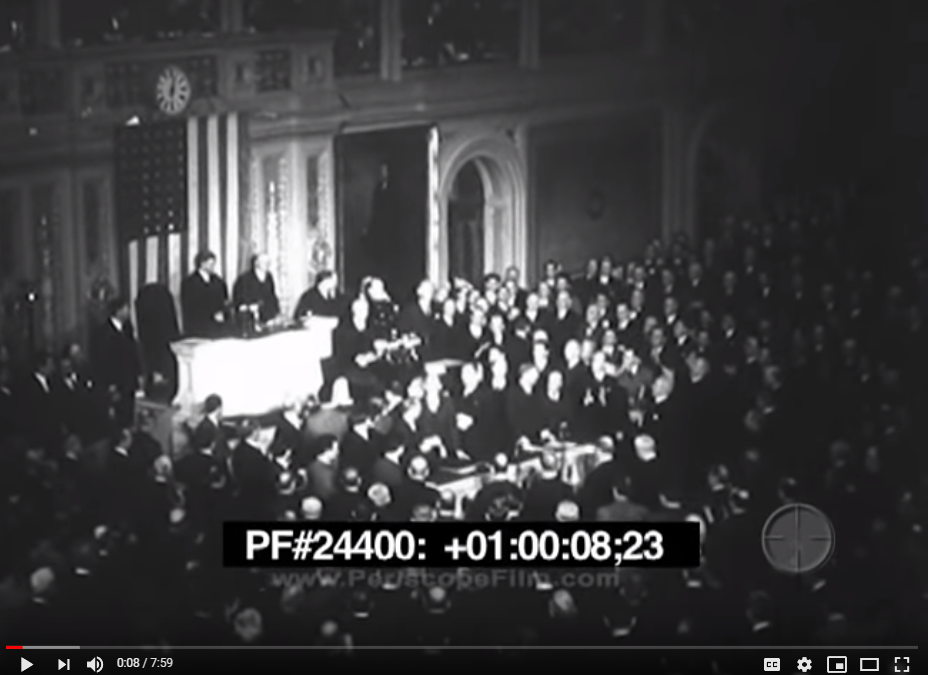 “FDR’s Day of Infamy” Speech
[Speaker Notes: https://curriculum.eleducation.org/curriculum/ela/grade-2/module-2]
EdReports: Building Knowledge
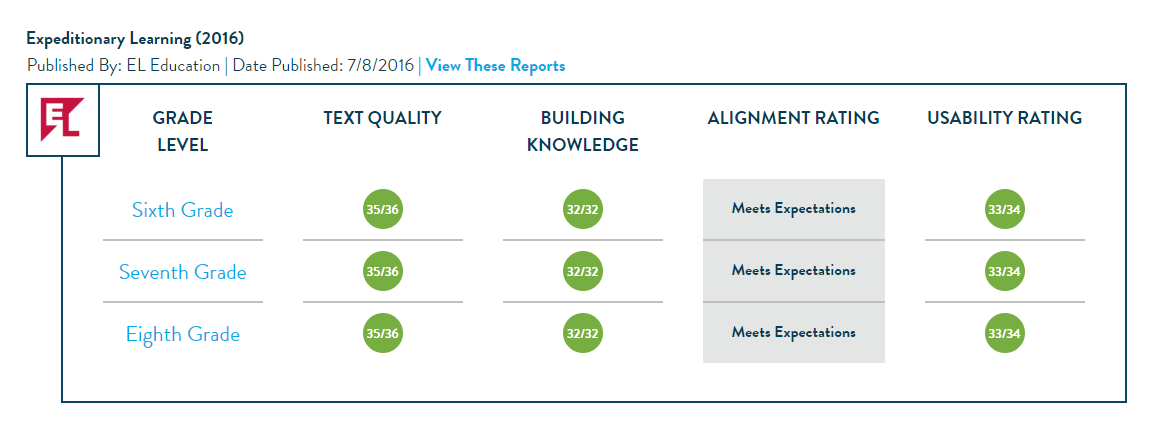 [Speaker Notes: CKLA]
High Quality Instructional Materials Build Knowledge
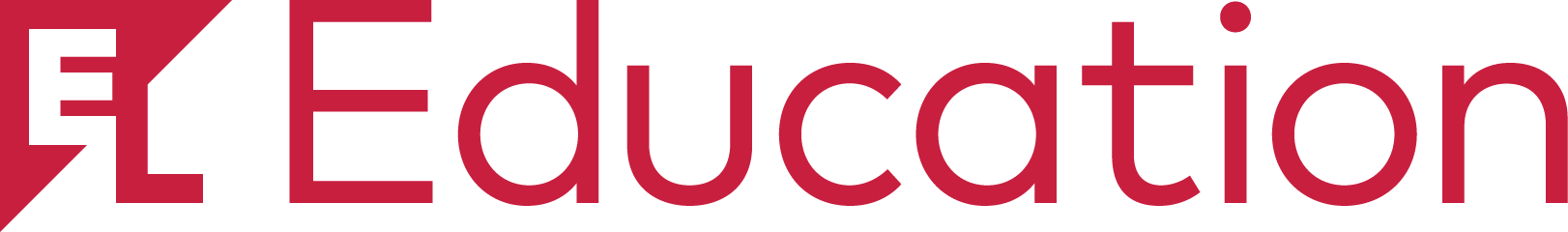 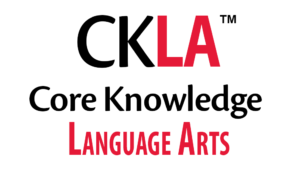 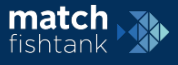 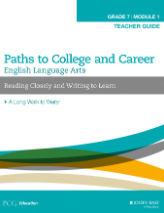 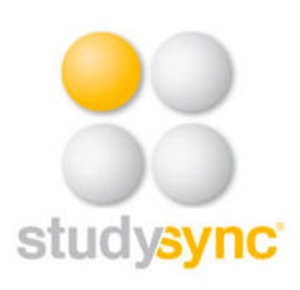 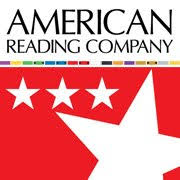 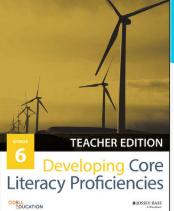 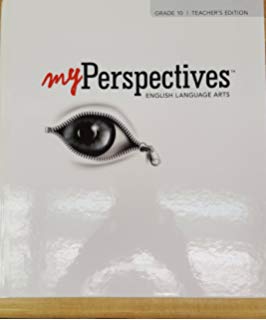 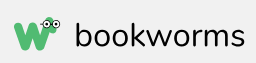 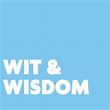 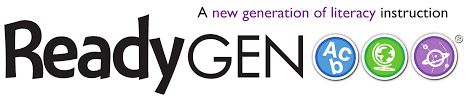 [Speaker Notes: CKLA]
Material Adaptations for Knowledge Building (3rd-8th)
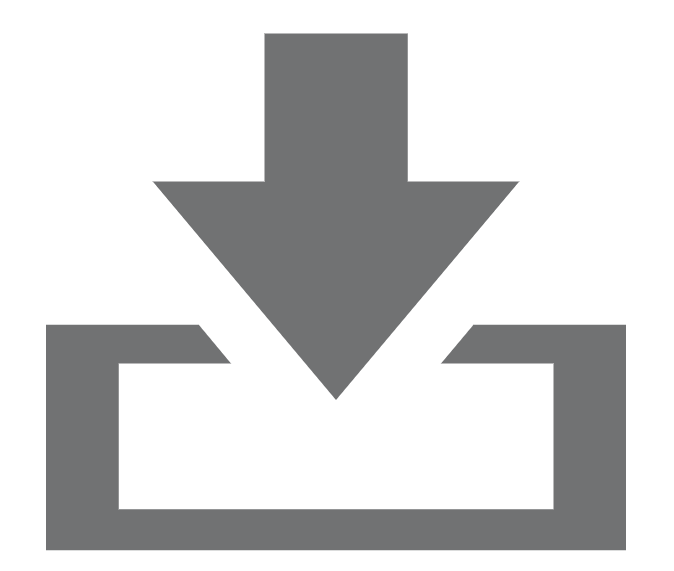 General Guidance
Amplify connected texts
Cut disconnected/extraneous materials and tasks that do not build knowledge
Adjust tasks to enhance knowledge building opportunities
Identify knowledge demands to support
Build Off Your Anchor Text
Roberto Clemente: Amplify, Adjust, or Cut?
Read full anchor text in one day.
Read and re-read text over multiple lessons.
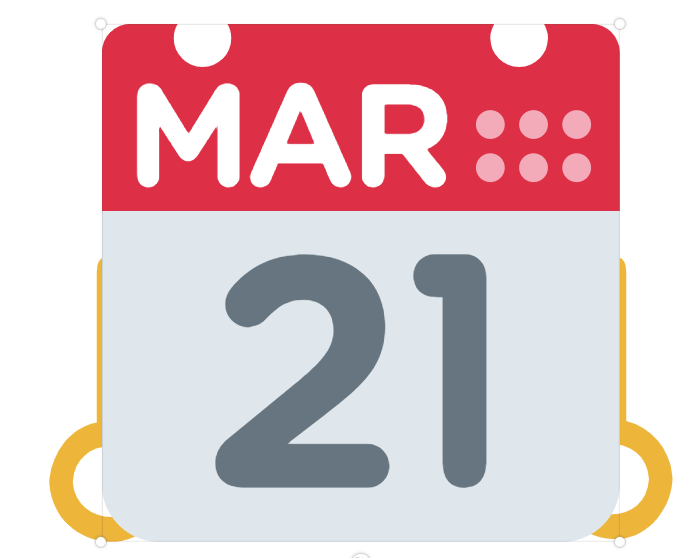 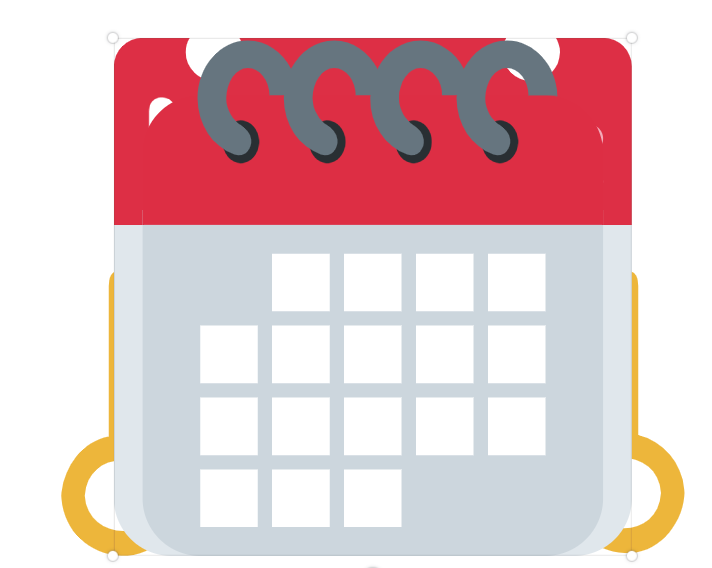 Roberto Clemente: Amplify, Adjust, or Cut?
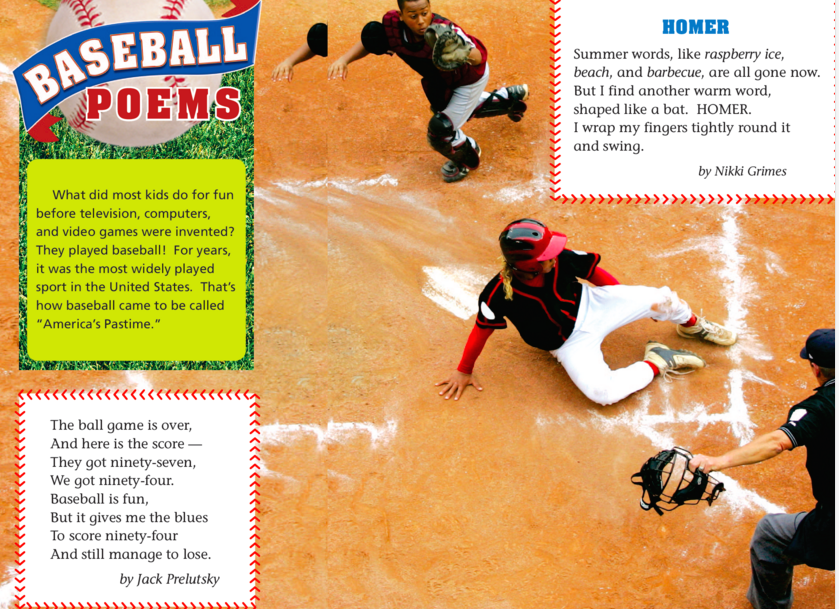 Roberto Clemente: Amplify, Adjust, or Cut?
Essential Question

What makes someone a hero?
Why was Roberto Clemente a hero to so many?
Wonders…
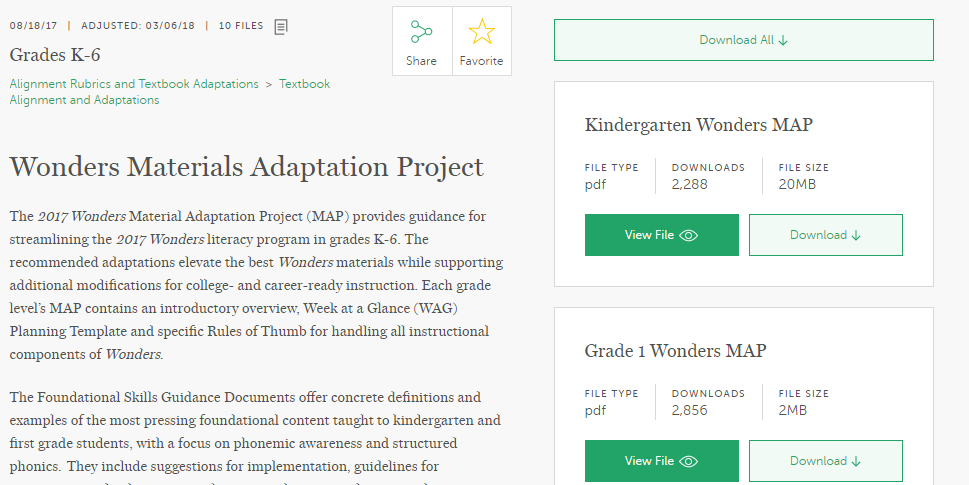 Journeys…
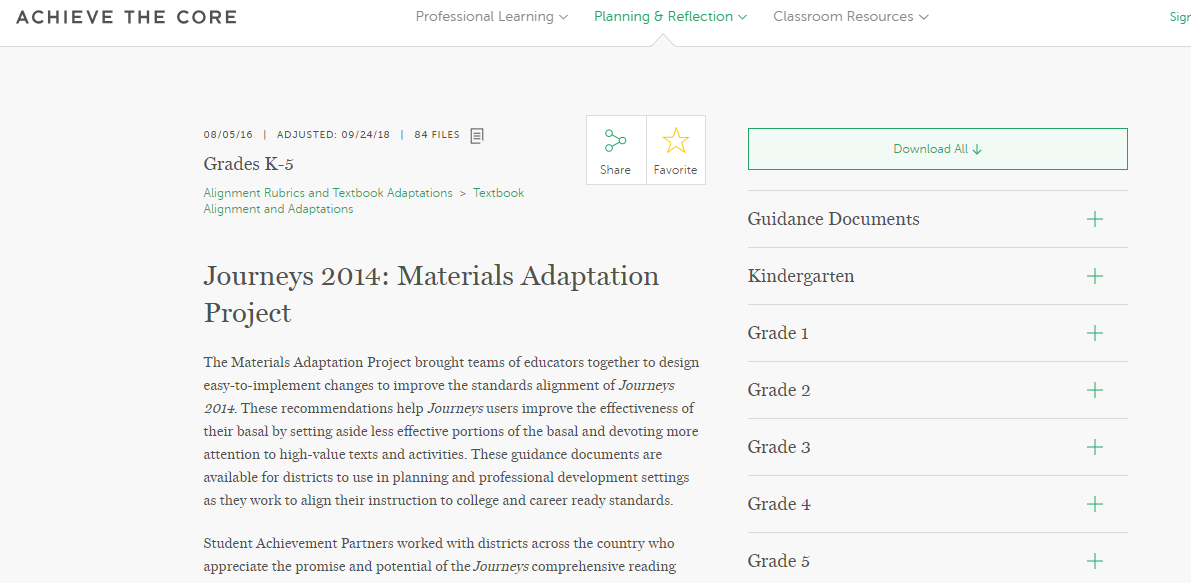 Anthology Alignment Project – Grades 6-11
[Insert your program/text here]
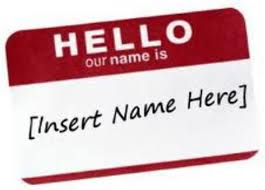 Identify the knowledge found in the most complex or anchor text!
Analyze what makes that text complex.
Determine where knowledge building can enhance the student experience!
Is the knowledge complexity high?  Scaffold access!
Is the knowledge complexity low?  Build on the foundation.
Independent Reading Adaptations
Change up the Classroom Book Baskets
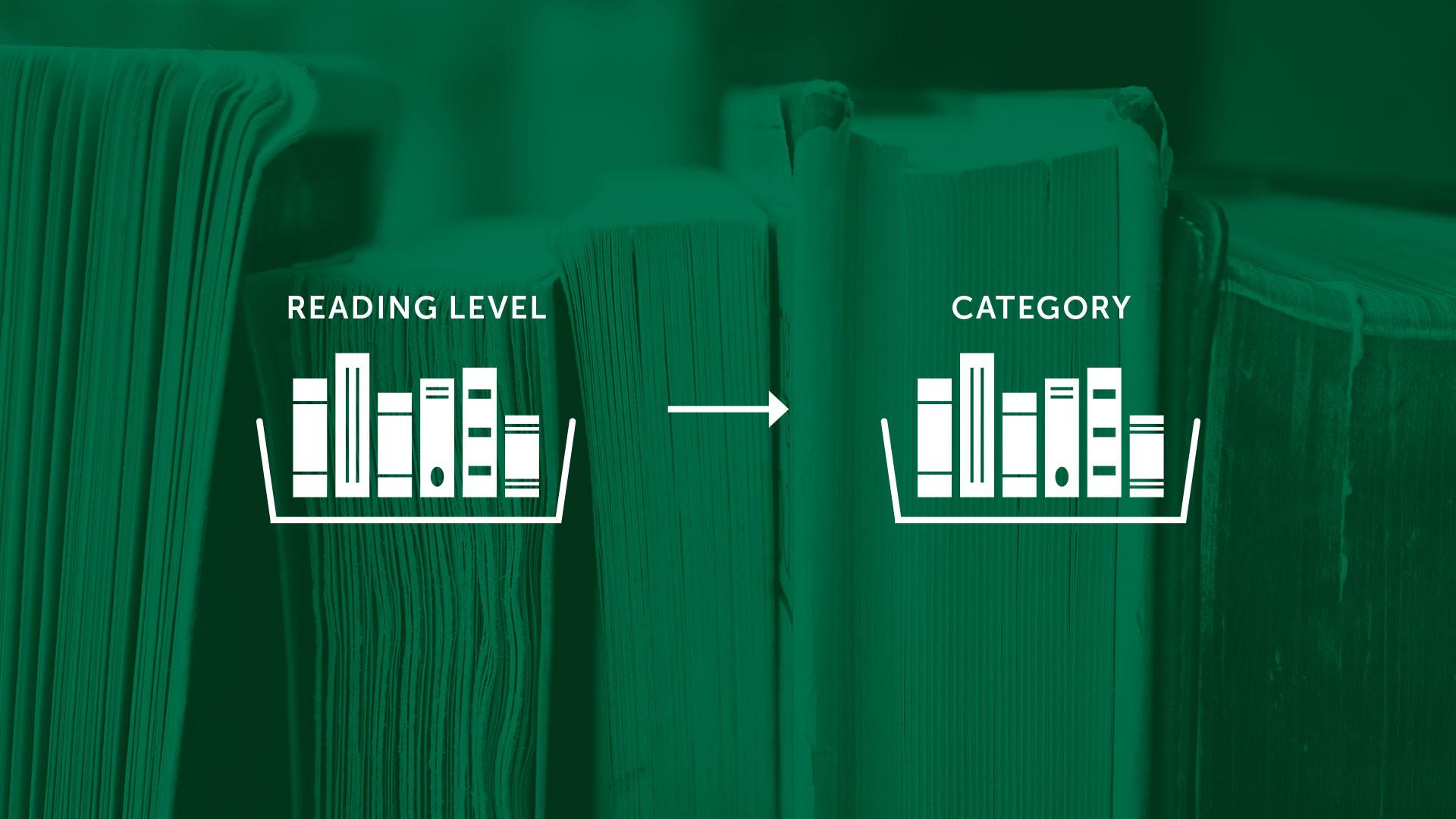 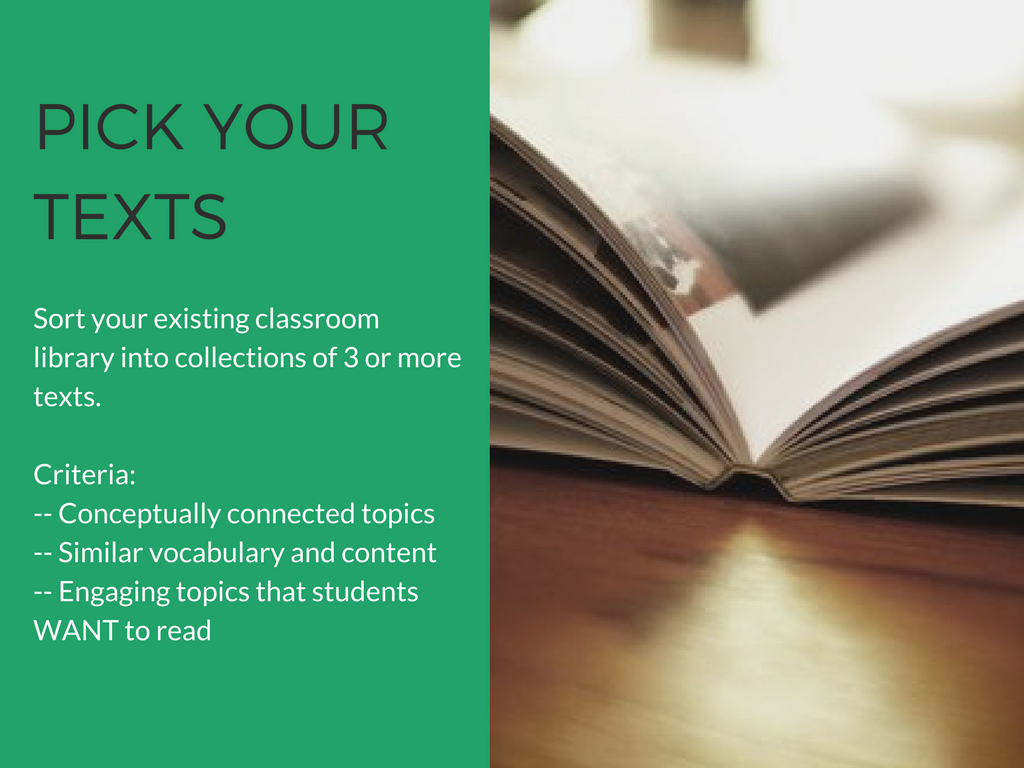 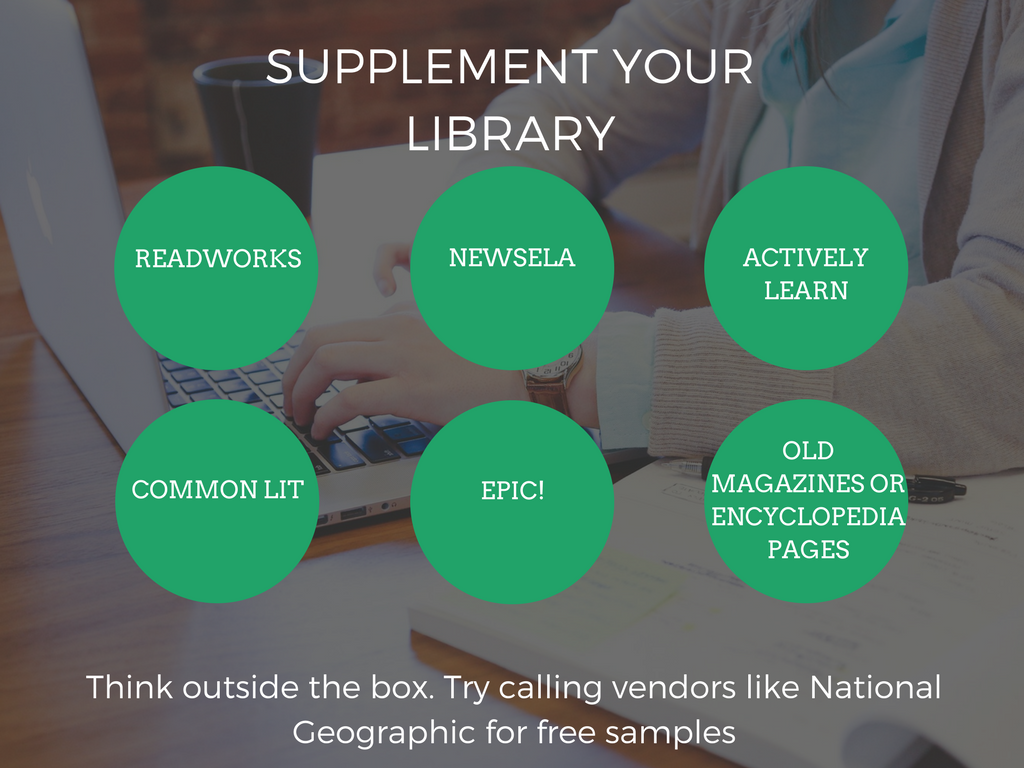 Achieve the Core Text Sets
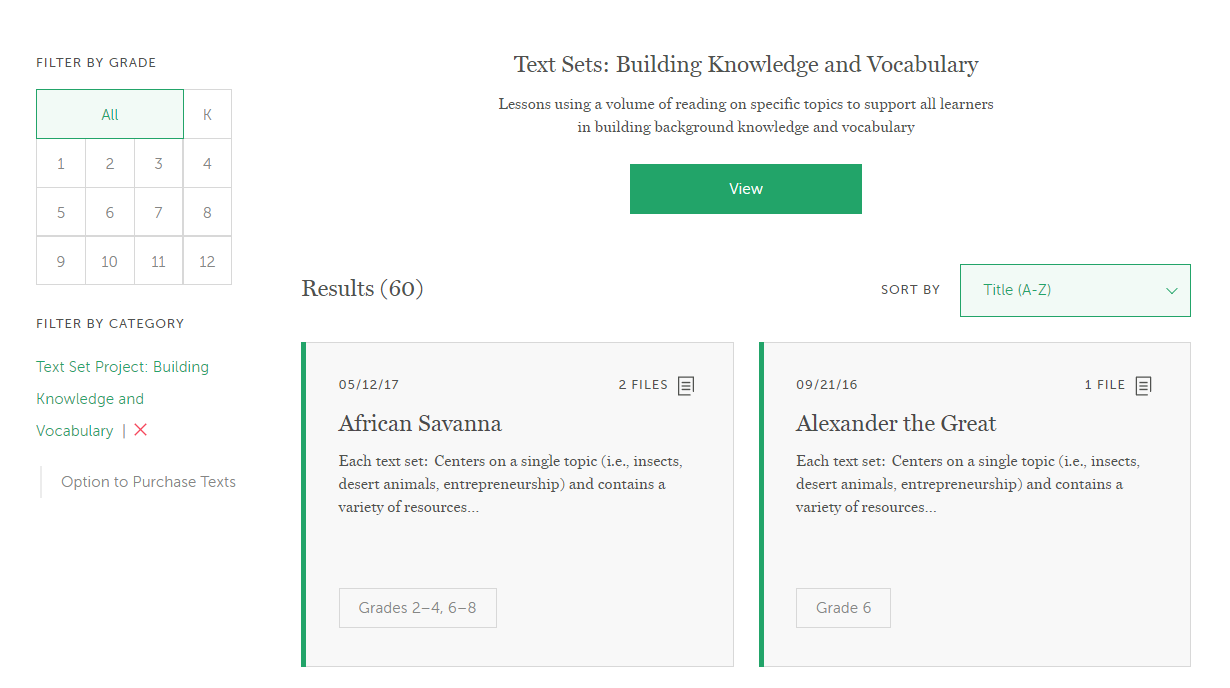 Knowledge Building in Action (3-8)
Let’s Practice Together
8th Grade
Lesson plan with 2 texts- “Refugee in America” and “I, Too” by Langston Hughes
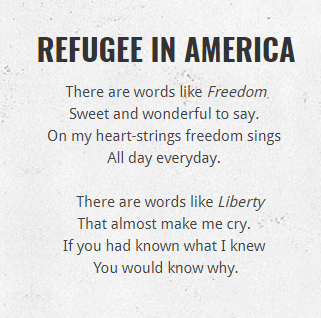 Let’s look at this text: What makes it complex?
Subtle and/or frequent transitions
Multiple and/or subtle themes and purposes
Density of information
Unfamiliar settings, topics or events
Lack of repetition, overlap or similarity in words and sentences
Complex sentences
Uncommon vocabulary
Lack of words, sentences or paragraphs that review or pull things together for the student
Longer paragraphs
Any text structure which is less narrative and/or mixes structures
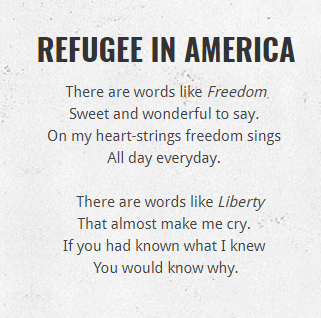 [Speaker Notes: Notes:
Refugees in American is a poem, so no lexile level.  Common words used in uncommon ways!

Heavy focus on two vocabulary words– liberty and freedom.  Nuance in the different connotations of these two words.
Understanding the text depends on understanding information about Hughes, the time period, and the difference between]
Consider what’s coming next.  What opportunities are there to build knowledge?
Langston Hughes Biography
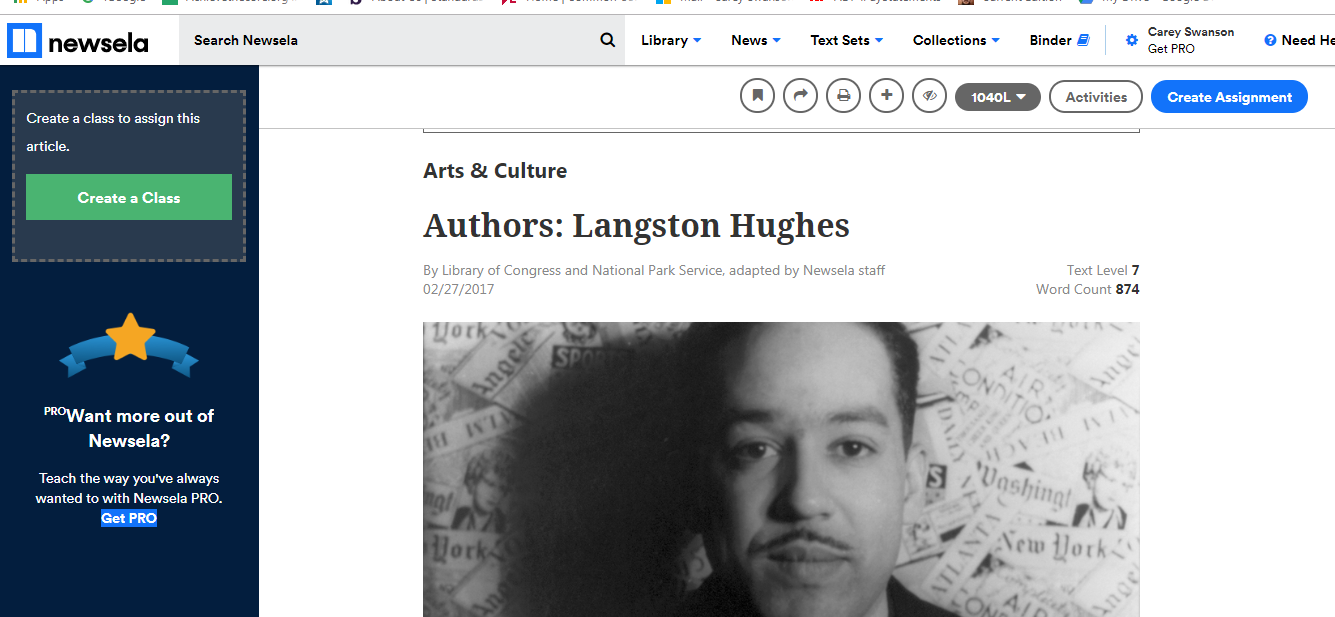 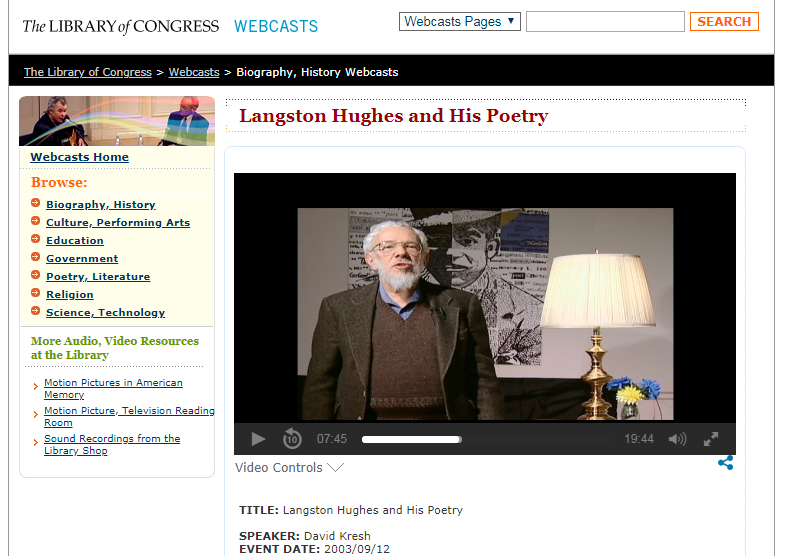 The National Museum of African American History
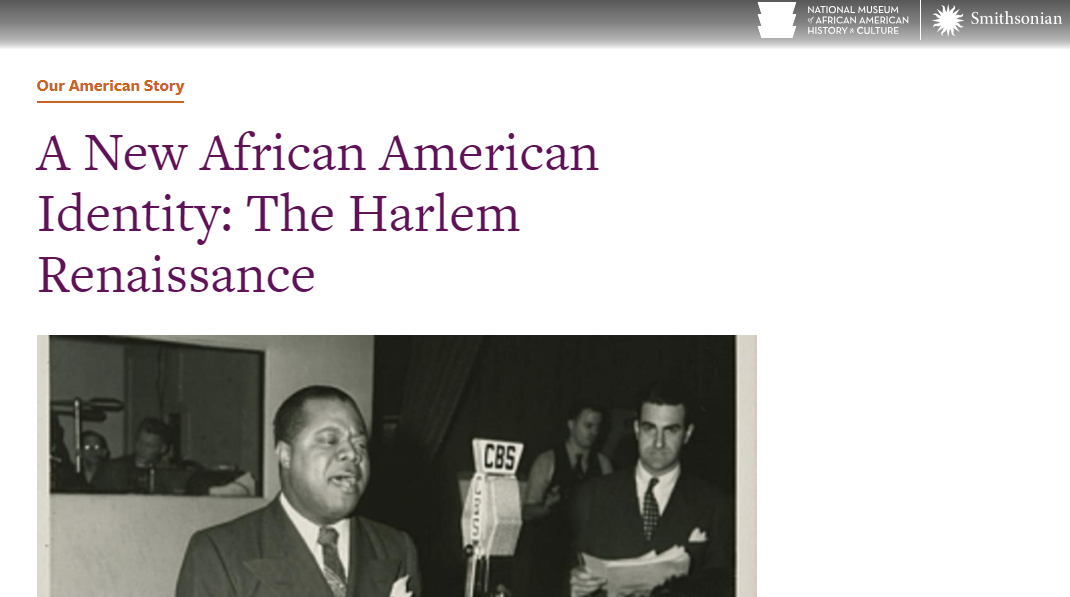 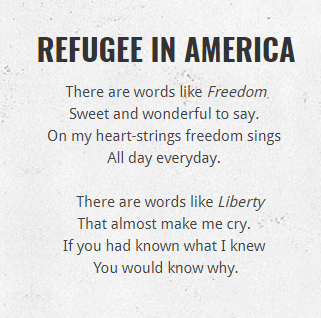 Classroom Materials
Classroom Structures
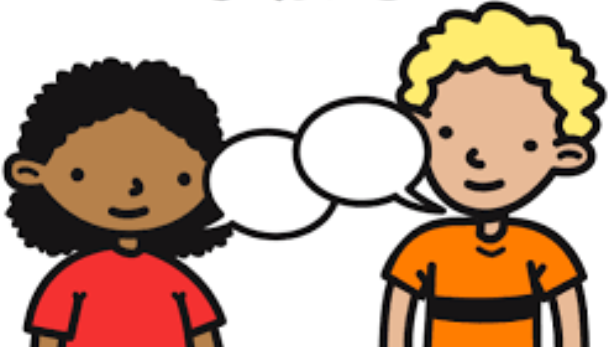 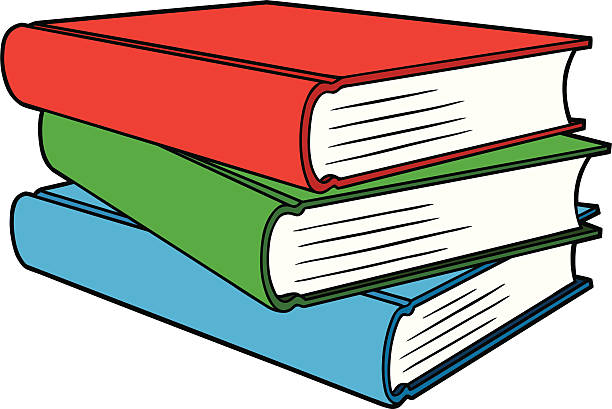 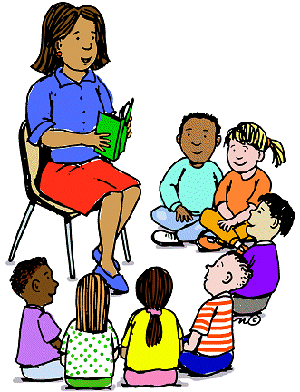 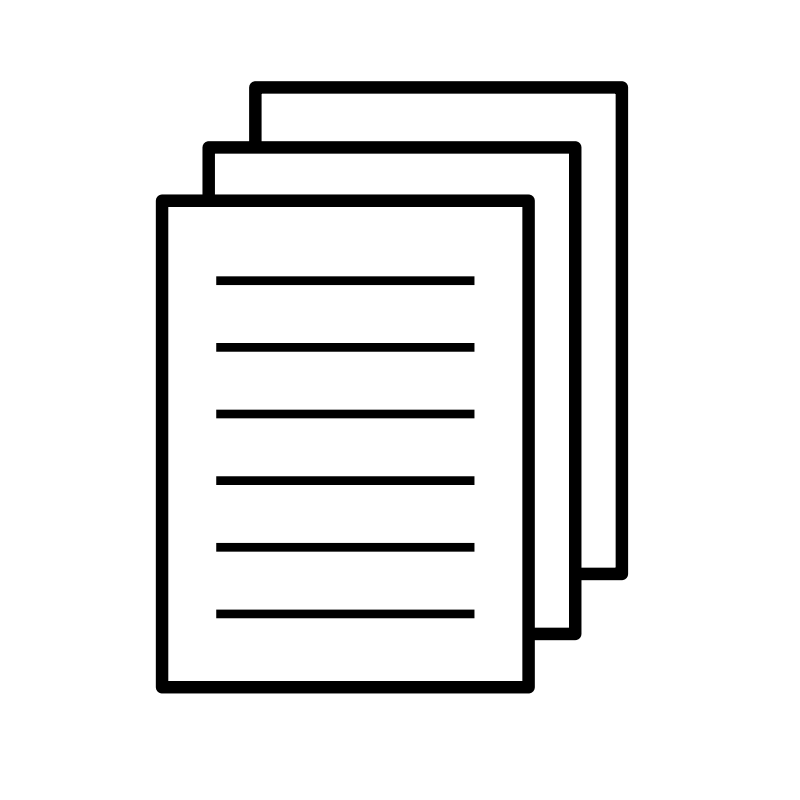 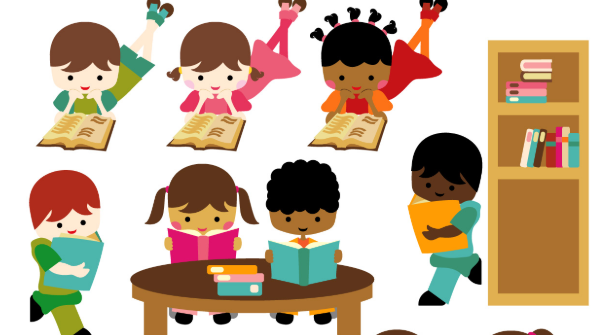 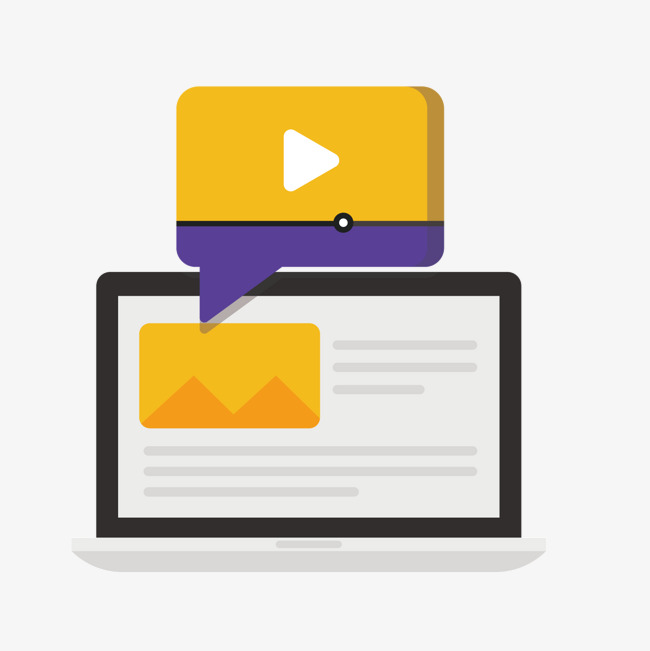 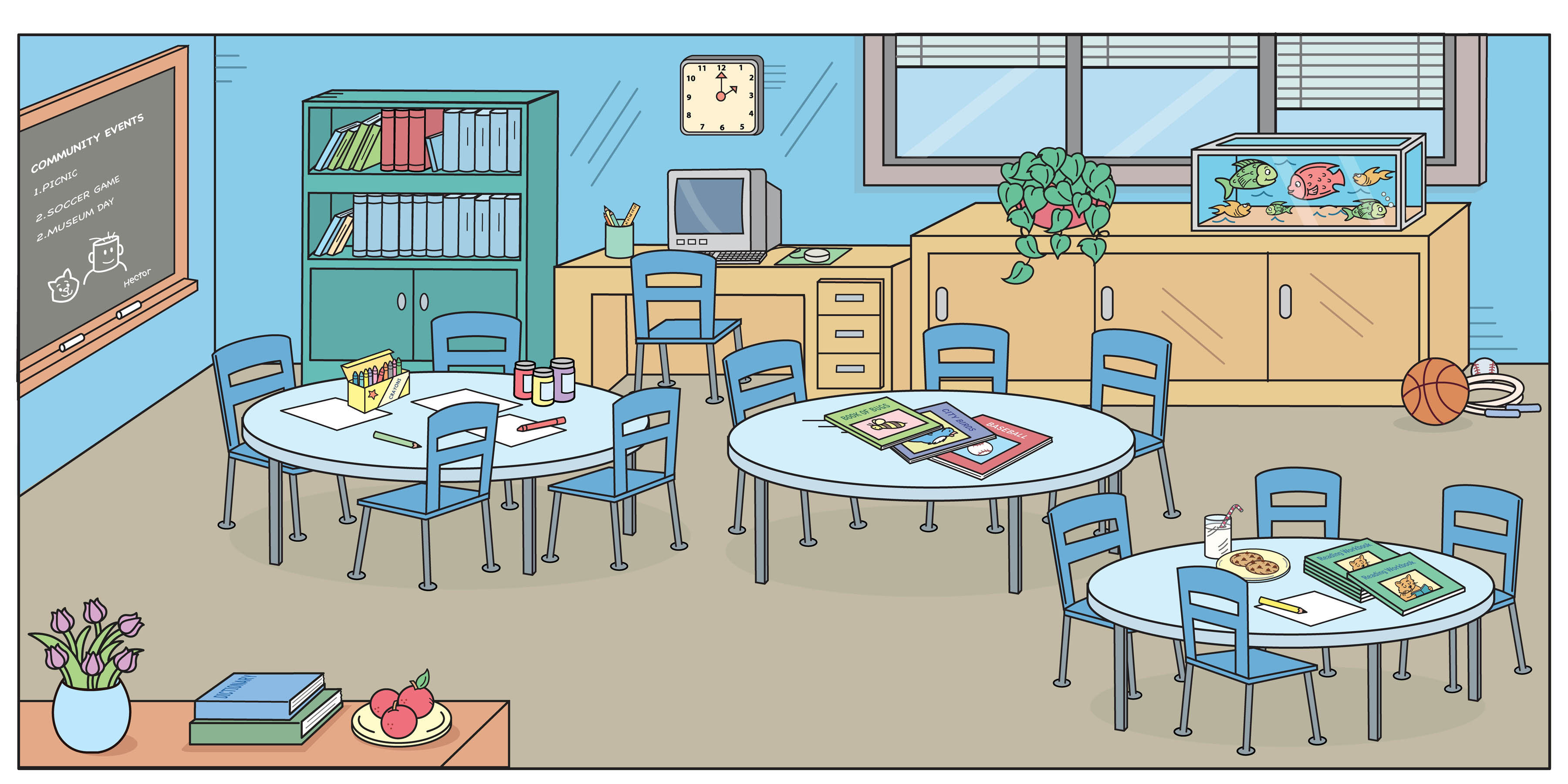 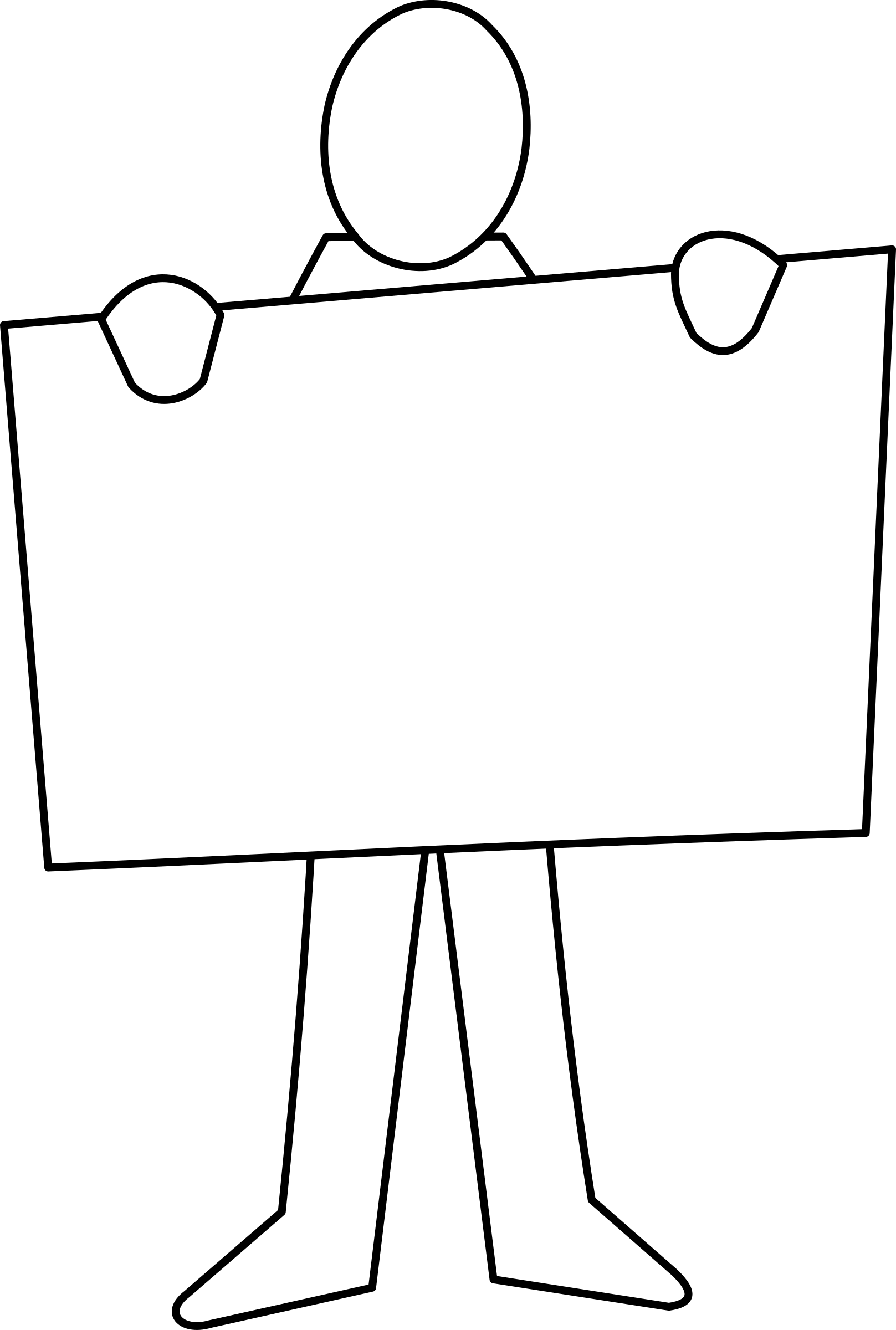 Thank you/closing